ПОВРШИНА ПРАВОУГАОНИКА
ВЈЕЖБА
1.Колико је најмање  квадратних плочица странице 12cm потребно за поплочавање пода купатила дугачког 2,5m и широког 180cm.
Kупатило                      Плочица                      
                                           a=2,5m=250cm                a=12cm                                                                                                                                                     
                                           b=180cm                           P₂=?                            
                                           P₁=?                                    P₂=a²           
                                P₁=a·b                                           P₂=(12cm)²
                                 P₁=250cm·180cm                       P₂=144cm²
                                 P₁=45000cm²  
                  
n=P₁:P₂=45000cm²:144cm²=312,5
Потребно је набавити најмање 313 плочица.
2.Израчунај површину правоугаоника чији је обим 60cm ,а странице се разликују за 2cm.
РЈЕШЕЊЕ                             О=  60cm               a=b+2cm                       
O=60cm                       2·(a+b)=60cm                 a=14cm+2cm                 
a= b+2cm           2·(b+2cm+b)=60cm                 a=16cm                          
        P=?                2·(2·b+2cm)=60cm
   P=a·b                     2·b+2cm  =60cm:2                 P=a·b
                                    2b+2cm =30cm                     P=16cm·14cm       
                                               2·b=30cm-2cm           P=224cm²
                                                 2b=28cm
                                                   b=28cm:2
                                                   b=14cm
4. Израчунај површину правоугаоника чији је обим 60cm,a размјера његових страница је 3:2.
РЈЕШЕЊЕ                                            O=60cm
О=60cm             a:b=3:2=k       2·(a+b)=60cm            a=3·6cm        
a:b=3:2               a=3·k         2·(3·k+2·k)=60cm            a=18cm                                                                                P=?                      b=2·k                   2·5·k=60cm            b=2·6cm    
P=a·b                                                 10·k=60cm            b=12cm
                                                                 k=60cm:10
                                                                  k=6cm
P=18cm·12cm
P=216cm²
5.Око травњака облика квадрата обима 48m израђена је стаза ширине 2m.Колика је површина стазе?
Травњак              d=2m
                                              О=48m                  a₂=?
                                               a₁=?                       a₂=a₁+2·d
                                              4·a₁=48m               a₂=12m+2·2m
                                                a₁=12m                 a₂=16m 

                                               P₁=a₁²                        P₂=a₂²     
                                               P₁=(12m)²                P₂=(16m)² 
                                               P₁=144m²                 P₂=256m²  
 

P=P₂-P₁=256m²-144m²=112m².
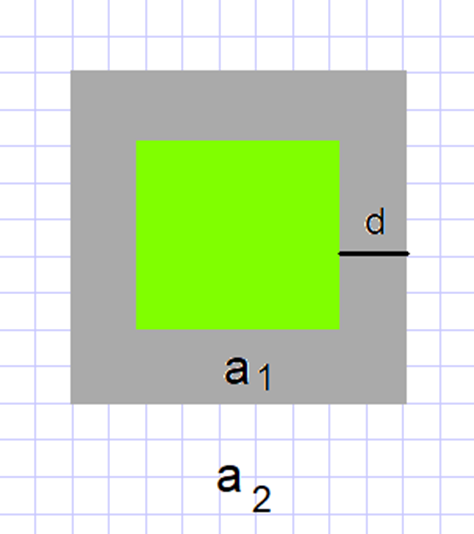 ЗАДАЦИ ЗА ДОМАЋИ РАД
ЗБИРКА ЗАДАТАКА СТР.89  и  90
ЗАДАЦИ БРОЈ:
820
823
825
837